Walking in the LightAn Exposition of I John
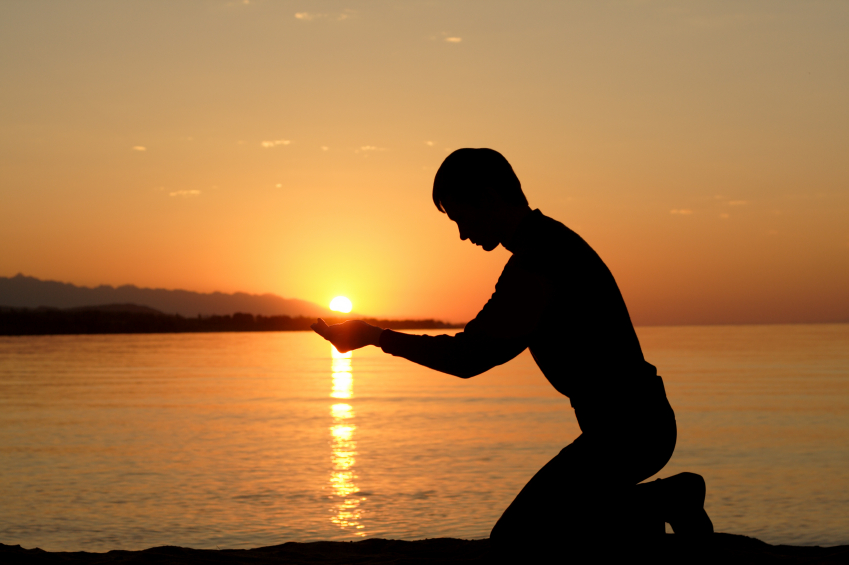 Louis G. Hulsey
August 19, 2012
Casa Grande, Arizona
The Message of I John
The message of I John is written to “My Little Children,” 
But it is also written to the young men and the fathers.  
The message is simple for the children, yet profound for the mature.
My Little Children
1 John 2:1, “My little children, these things write I unto you, that ye sin not. And if any man sin, we have an advocate with the Father, Jesus Christ the righteous:”
The phrase “little children” is used eight times in I John.
The Message
The same message we have heard from the beginning, v.1.
1 John 1:3,  “That which we have seen and heard declare we unto you, that ye also may have fellowship with us: and truly our fellowship is with the Father, and with his Son Jesus Christ.”
We declare what we know so you can have fellowship with God. 
We write these things so your joy may be full, v 4.
God is Light
1 John 1:5, “This then is the message which we have heard of him, and declare unto you, that God is light, and in him is no darkness at all.”
 The Light and the Truth are the same.
The way to get in the Light is to confess and forsake your sins.
What are Christ’s Commandments?
Abide in Him.
1 John 2:28,  “And now, little children, abide in him; that, when he shall appear, we may have confidence, and not be ashamed before him at his coming.”
Believe in Him.  Believe that Jesus is the Son of God.
1 John 3:23,  “And this is his commandment, That we should believe on the name of his Son Jesus Christ, and love one another, as he gave us commandment.”
Christ’s Commandments
Love Him. 
John 14:15,  “If ye love me, keep my commandments.”
John 14:21,  “He that hath my commandments, and keepeth them, he it is that loveth me: and he that loveth me shall be loved of my Father, and I will love him, and will manifest myself to him.”
Christ’s Commandments
Love One Another.
1 John 4:7-8  Beloved, let us love one another: for love is of God; and every one that loveth is born of God, and knoweth God.  8,  He that loveth not knoweth not God; for God is love.
If you hate someone, you’re still in darkness, 2:9, 11.
Walk in Light as He is in the Light, I John 1:7; 2:6.
If you walk in the Light, you love others because the Light is Love.
Christ’s Commandments
Don’t Love The World
1 John 2:15-16,  “Love not the world, neither the things that are in the world. If any man love the world, the love of the Father is not in him.  16,  For all that is in the world, the lust of the flesh, and the lust of the eyes, and the pride of life, is not of the Father, but is of the world.”
God is Truth
God is Truth.  God is all truth, but all truth is not of God.  Any “truth” that is not of God is not truth.  God is Absolute Truth.  He is “I AM THAT IAM,” Exodus 3:14.
Compare John 8:58, “Jesus said unto them, Verily, verily, I say unto you, Before Abraham was, I am.”
The Spirit of Truth
God is the Spirit of Truth.
John 14:17,  “Even the Spirit of truth; whom the world cannot receive, because it seeth him not, neither knoweth him: but ye know him; for he dwelleth with you, and shall be in you.” 
John 15:26,  “But when the Comforter is come, whom I will send unto you from the Father, even the Spirit of truth, which proceedeth from the Father, he shall testify of me:”
The Spirit of Truth
John 16:13,  “Howbeit when he, the Spirit of truth, is come, he will guide you into all truth: for he shall not speak of himself; but whatsoever he shall hear, that shall he speak: and he will shew you things to come.”
1 John 4:6,  “We are of God: he that knoweth God heareth us; he that is not of God heareth not us. Hereby know we the spirit of truth, and the spirit of error.”
God is Love
1 John 4:8, “He that loveth not knoweth not God; for God is love.”
1 John 4:12-16
12,  No man hath seen God at any time. If we love one another, God dwelleth in us, and his love is perfected in us.
13,  Hereby know we that we dwell in him, and he in us, because he hath given us of his Spirit.
God is Love
14,  And we have seen and do testify that the Father sent the Son to be the Saviour of the world.
15,  Whosoever shall confess that Jesus is the Son of God, God dwelleth in him, and he in God.
16,  And we have known and believed the love that God hath to us. God is love; and he that dwelleth in love dwelleth in God, and God in him.
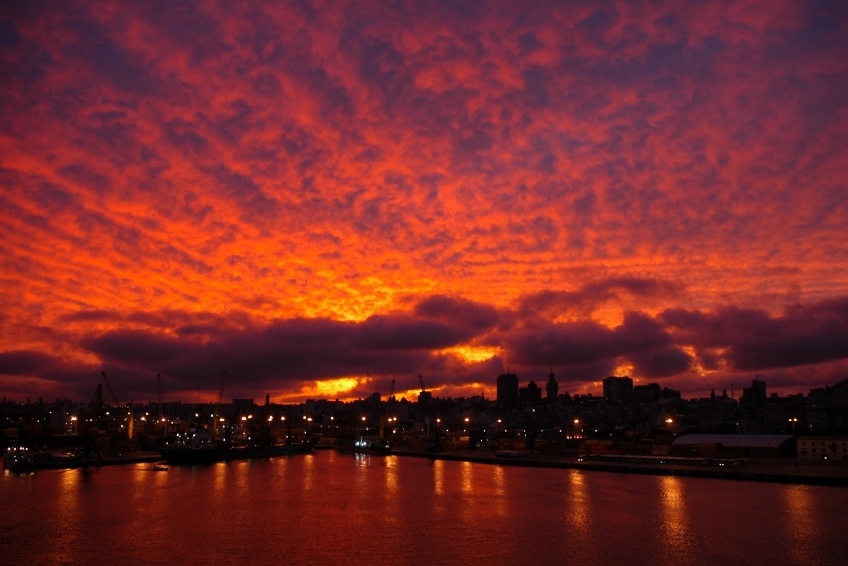